Elektrické instalace v prostorech s vanou a sprchou
Ing. Jiří Pečený
Domovní instalace -prostory s vanou a sprchou
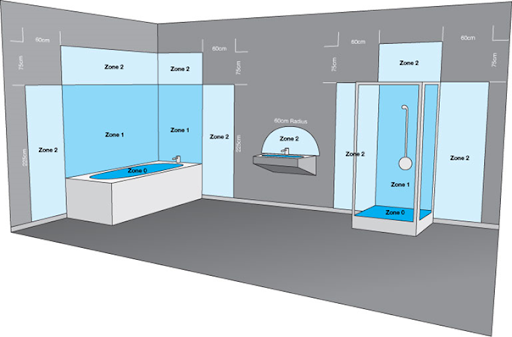 Dle ČSN 33 2000 – 7 – 701
Definuje tzv. zóny 0,1,2
Elektrické instalace v prostorech s vanou a sprchou
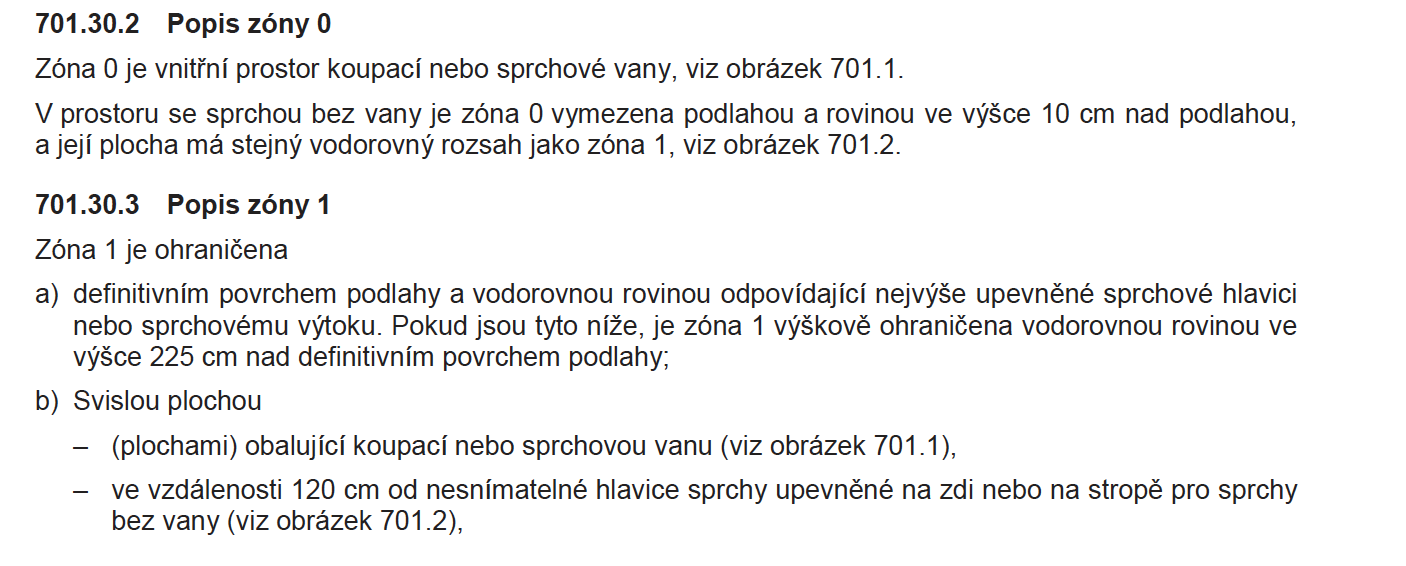 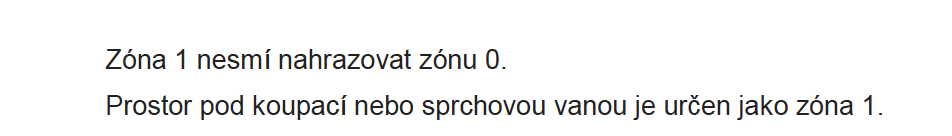 Elektrické instalace v prostorech s vanou a sprchou
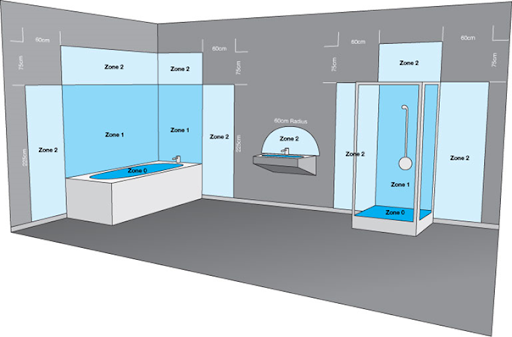 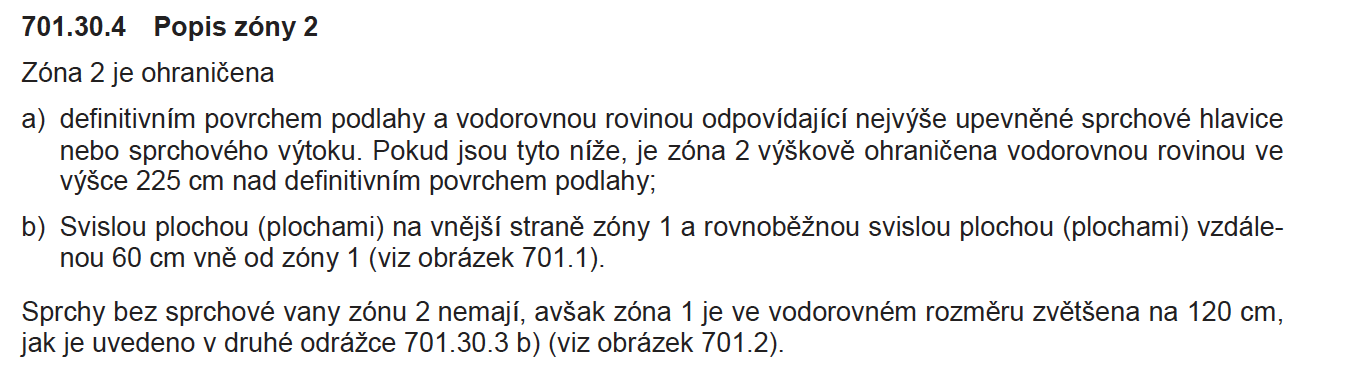 Elektrické instalace v prostorech s vanou a sprchou
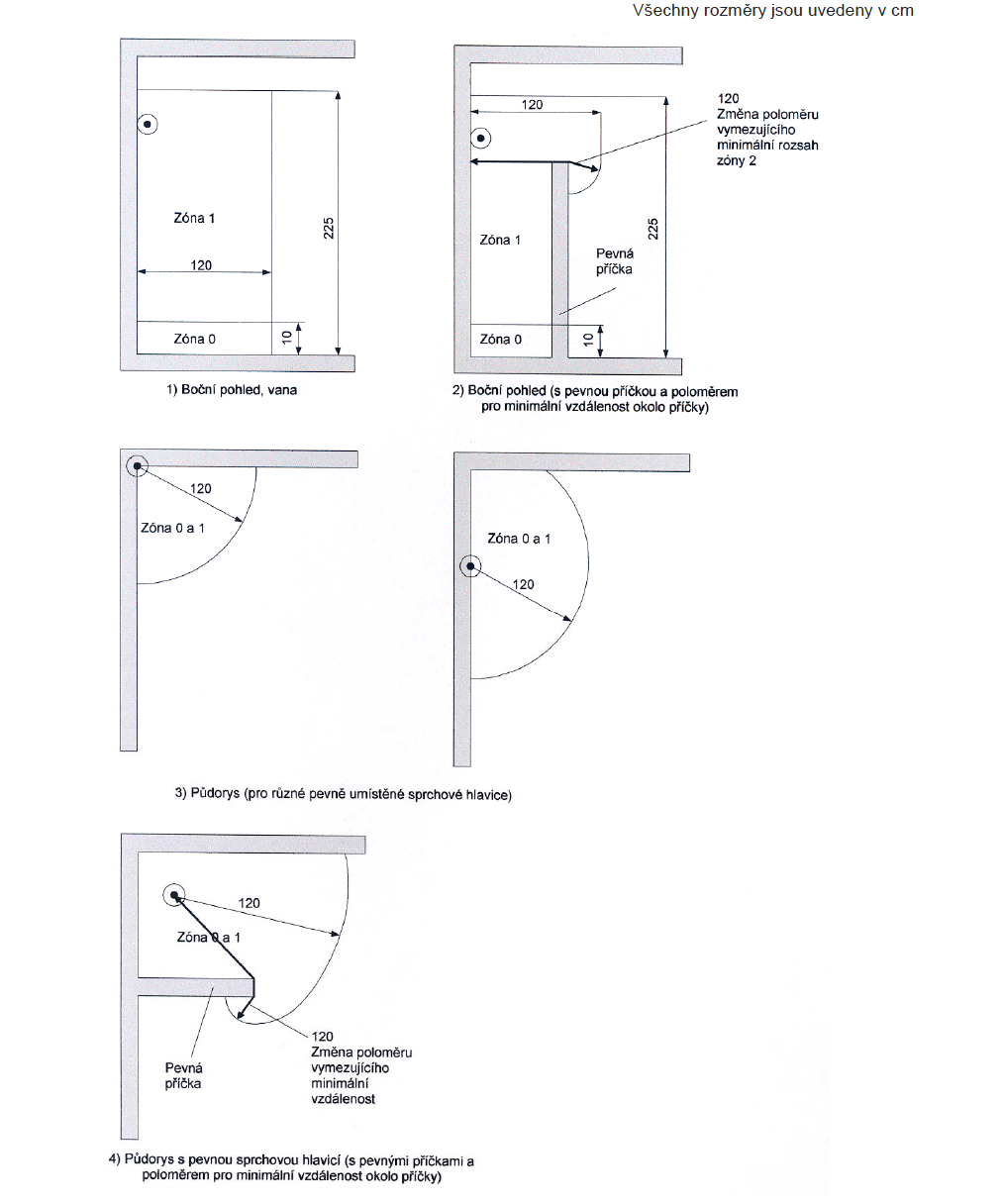 Elektrické instalace v prostorech s vanou a sprchou
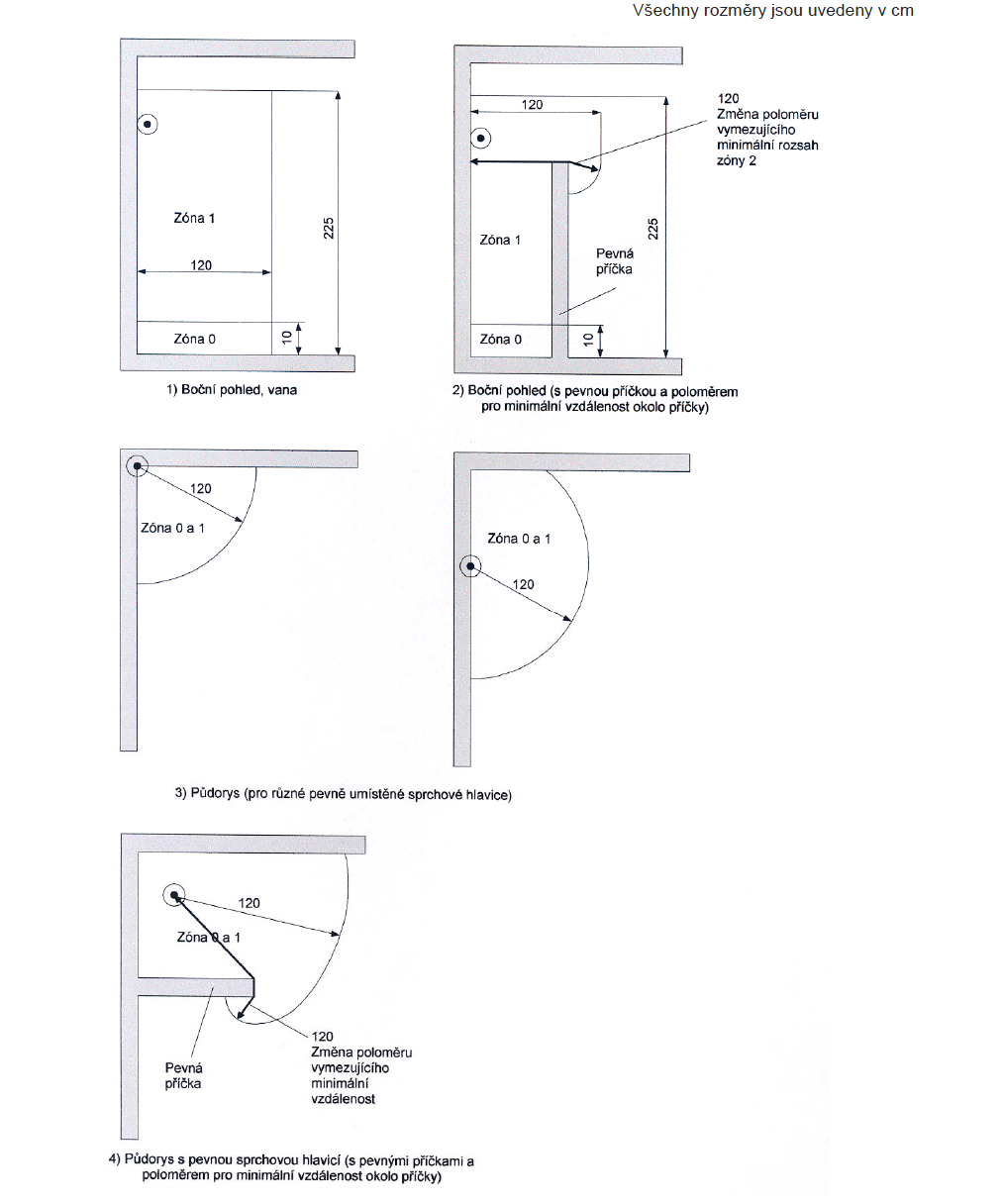 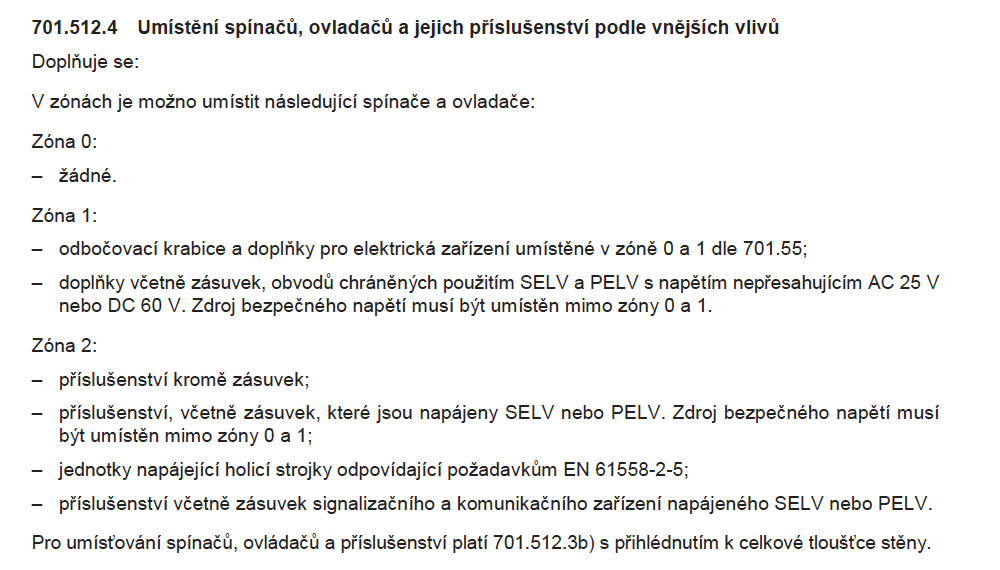 Elektrické instalace v prostorech s vanou a sprchou
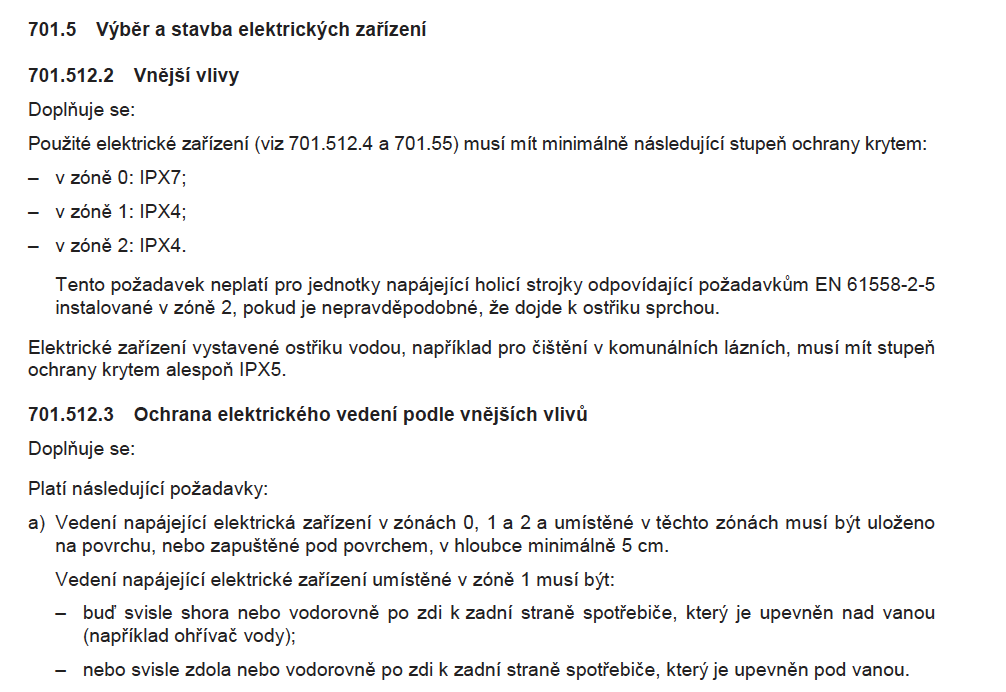 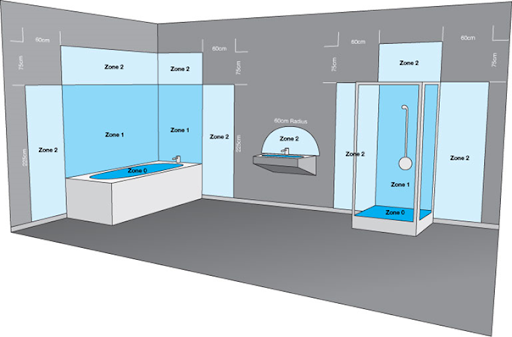 Elektrické instalace v prostorech s vanou a sprchou
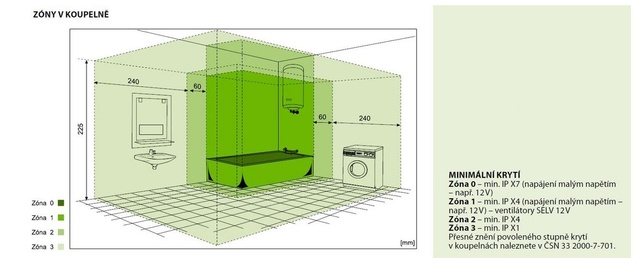 Elektrické instalace v prostorech s vanou a sprchou
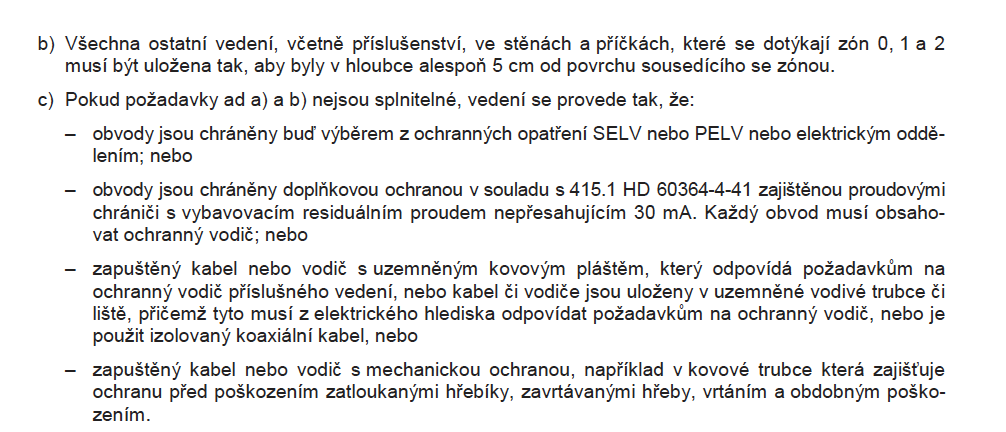 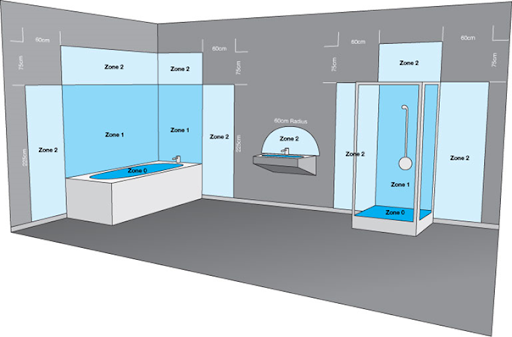 Elektrické instalace v prostorech s vanou a sprchou
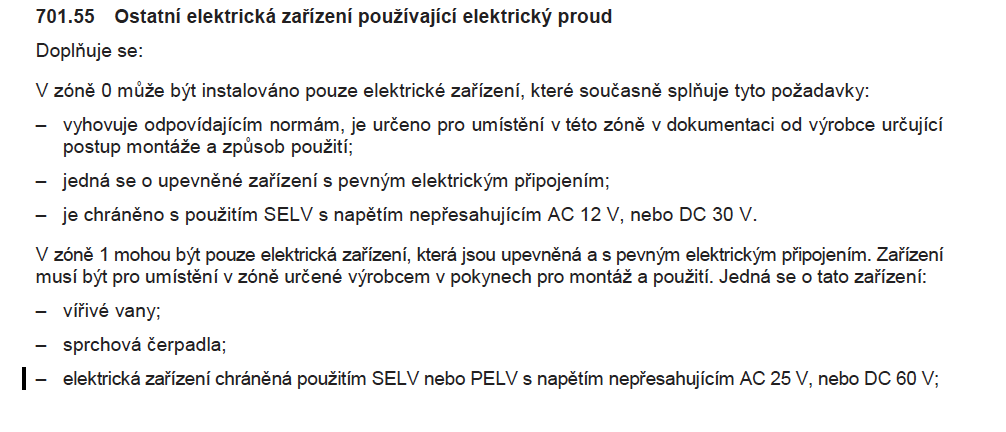 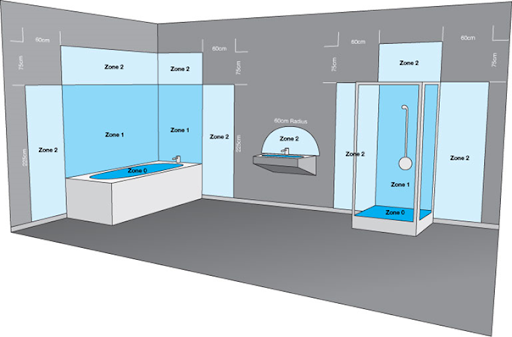 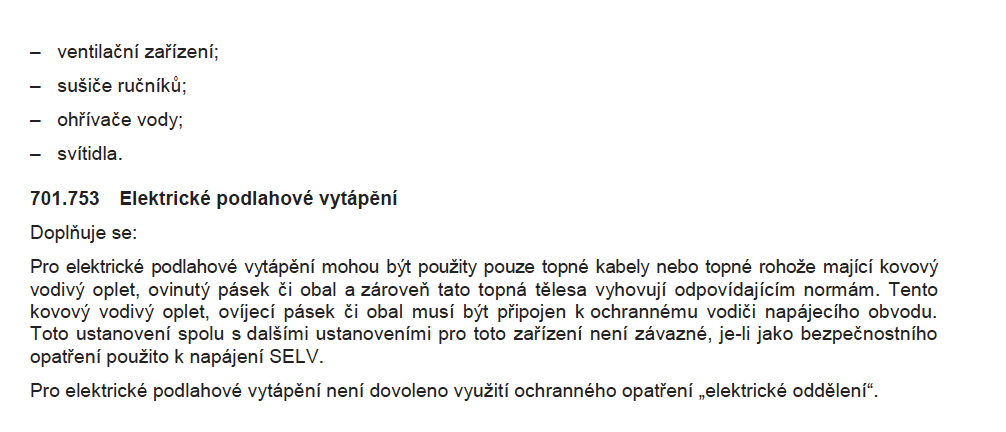 Ochrana před úrazem elektrickým proudem
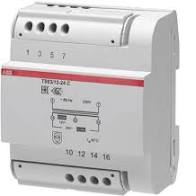 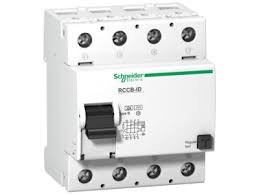 SELV nebo PELV
SELV je ochranné opatření, při němž je ochrana zajištěna:omezením napětí v obvodu (síti SELV) a ochranným oddělením sítě SELV od všech obvodů jiných než SELV a PELV a jednoduchým oddělením  sítě SELV od ostatních sítí SELV, od sítí PELV a od země, přičemž není dovoleno úmyslné připojení neživých částí k ochrannému vodiči nebo k zemi.
Ve zvláštních prostorech, kde je požadováno SELV a kde je použito ochranné stínění, musí být ochranné stínění (spojené např. s ochranným pospojováním napájecí sítě) odděleno od každého sousedního obvodu základní izolací určenou pro nejvyšší vyskytující se napětí.PELVPELV je ochranné opatření, při němž je ochrana zajištěna: omezením napětí v obvodu, který může být uzemněn anebo na neživých částech, které mohou být uzemněny (sítě PELV),a ochranným oddělením sítě PELV od všech ostatních obvodů jiných než SELV a PELV. 
Jestliže je obvod PELV uzemněn a jestliže je použito ochranné stínění podle kapitoly 6.4.2.3, je nutné mezi ochranným stíněním a sítí PELV použít základní izolaci.
Ochrana před úrazem elektrickým proudem
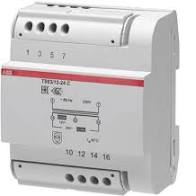 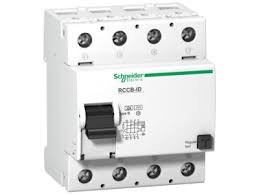 Ochrana před úrazem elektrickým proudem
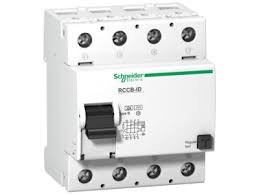 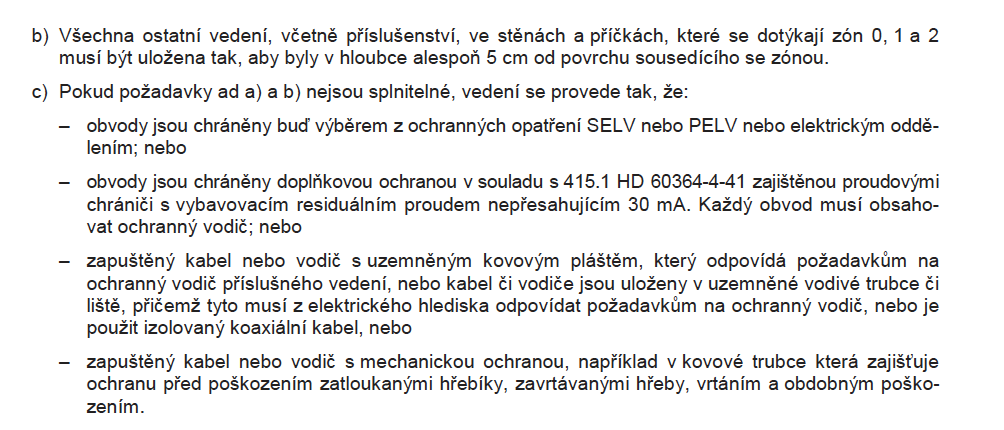 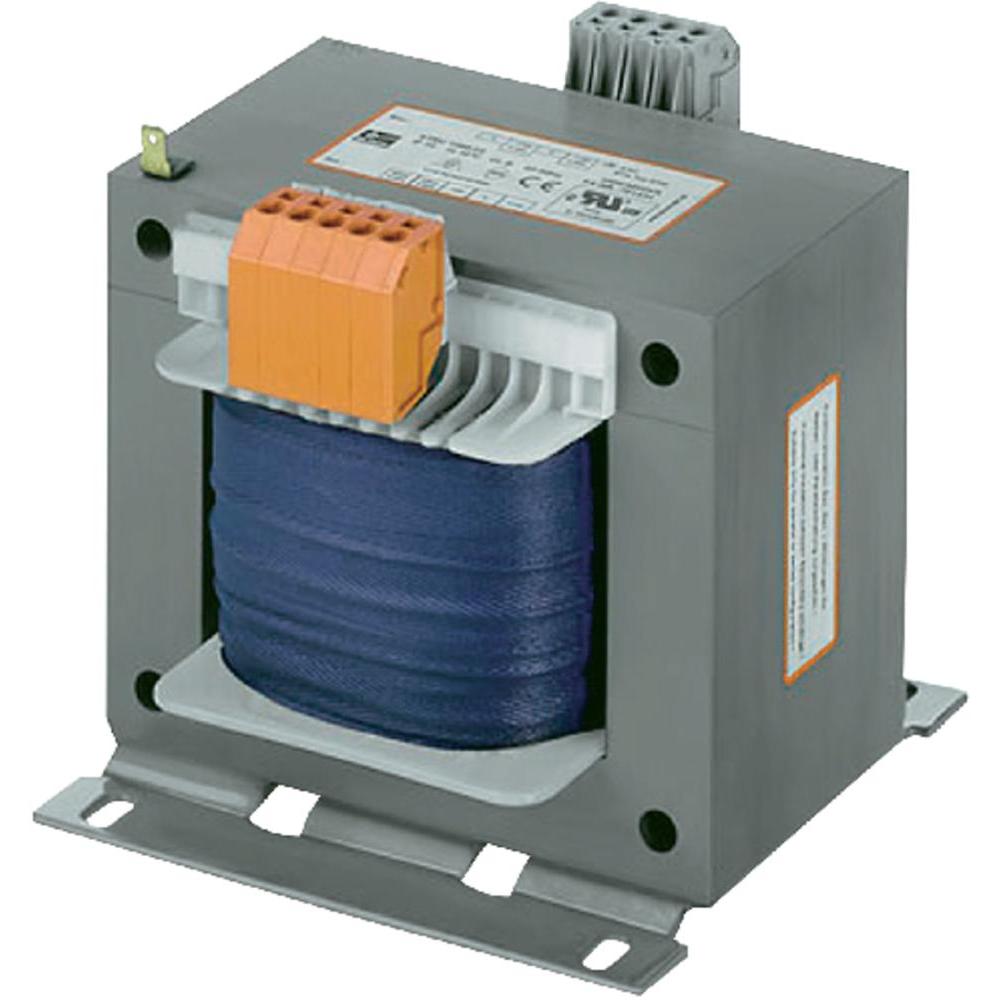